I am learning to choose, watch and listen to stories.
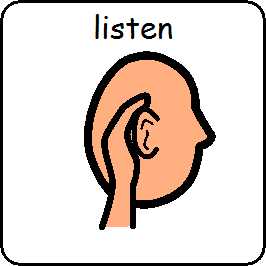 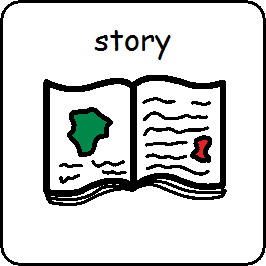 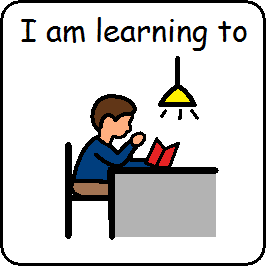 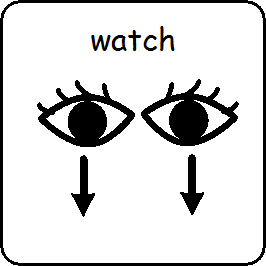 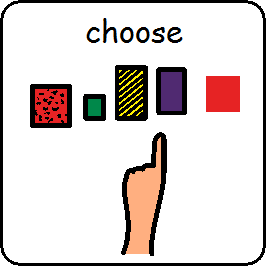 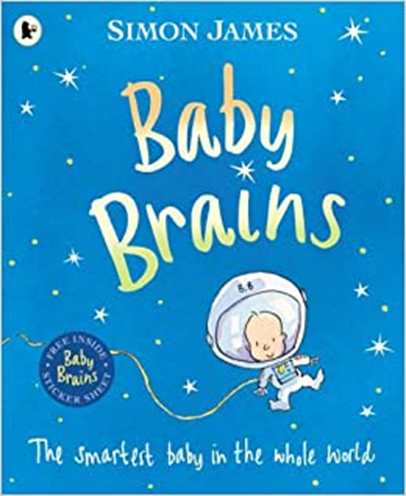 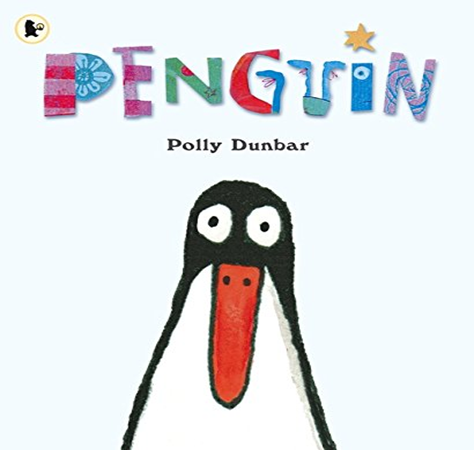 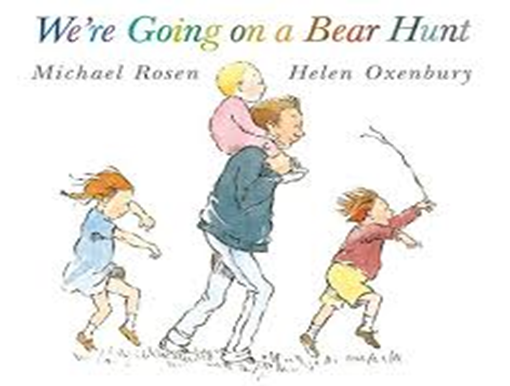 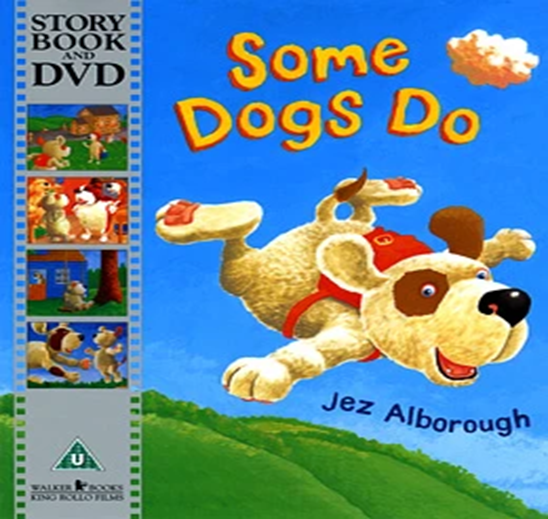 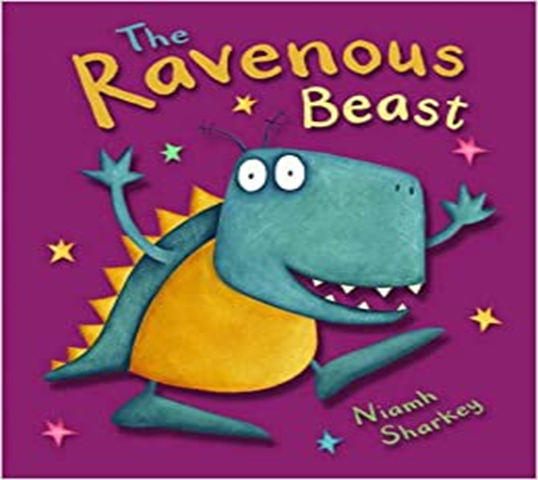 I am learning to choose, watch and listen to a story.
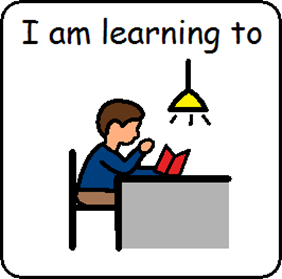 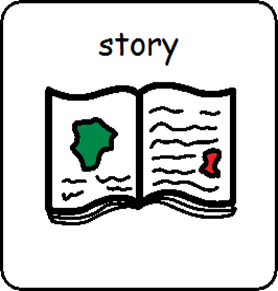 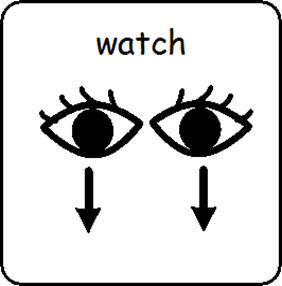 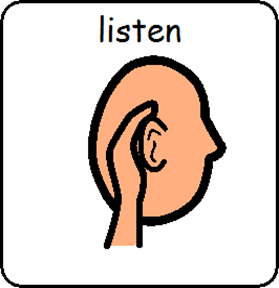 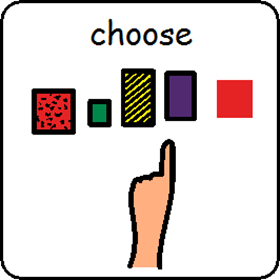 https://www.youtube.com/watch?v=Waoa3iG3bZ4
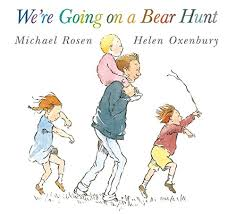 I am learning to choose, watch and listen to a story.
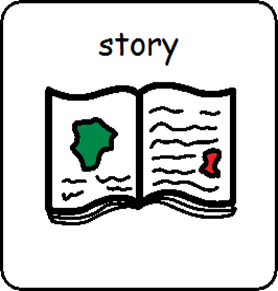 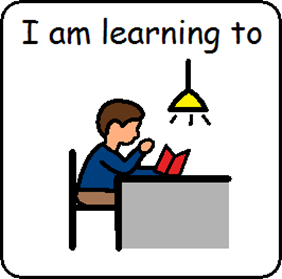 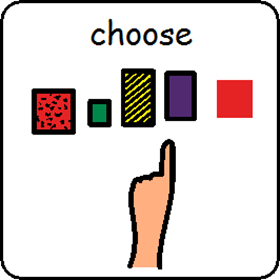 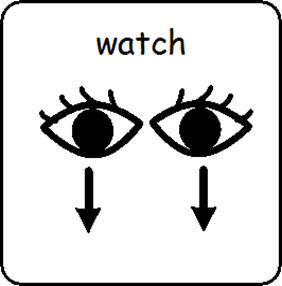 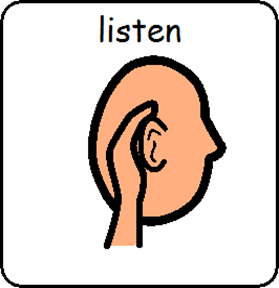 https://www.youtube.com/watch?v=UCYMMUYRQdc
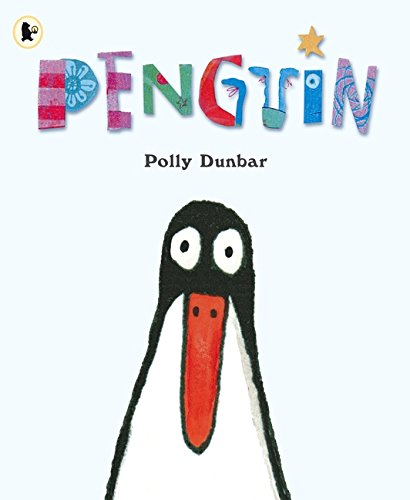 I am learning to choose, watch and listen to a story.
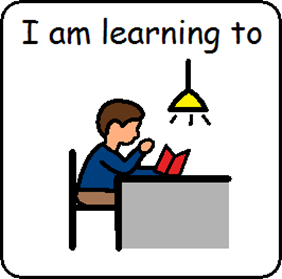 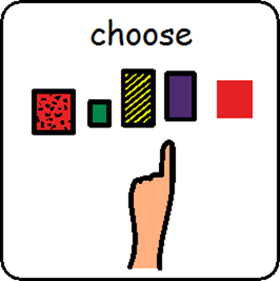 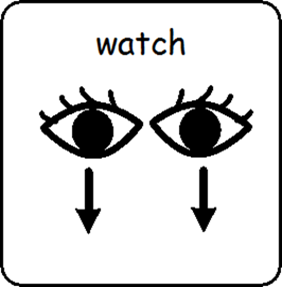 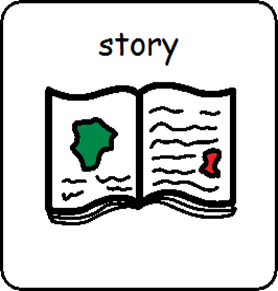 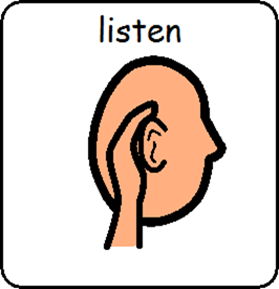 https://www.youtube.com/watch?v=9PBH7lFN_Yc
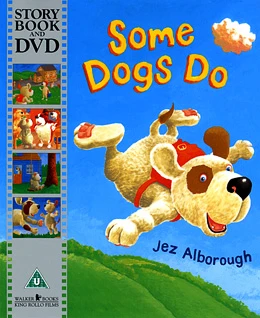 I am learning to choose, watch and listen to a story.
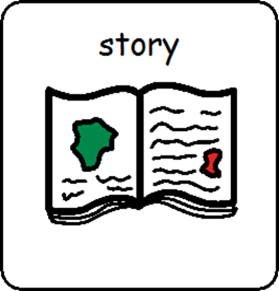 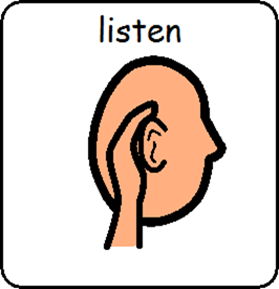 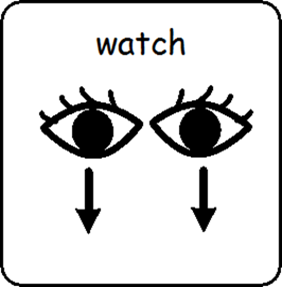 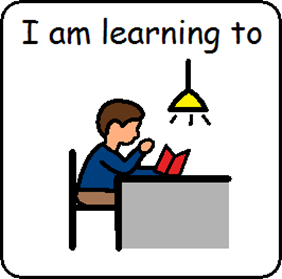 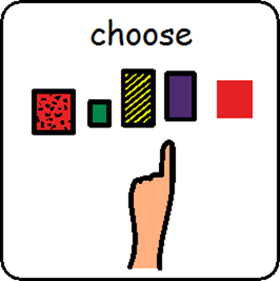 https://www.youtube.com/watch?v=pJL8AVBpHaA
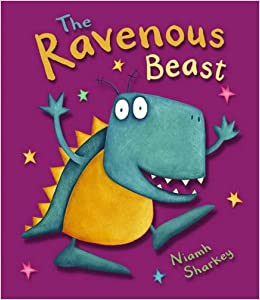 I am learning to choose, watch and listen to a story
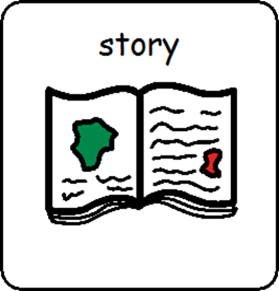 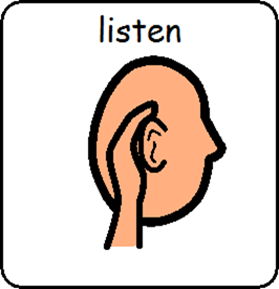 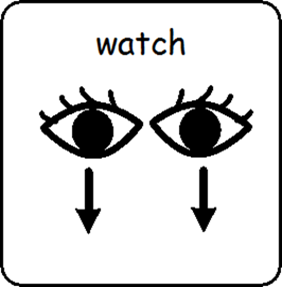 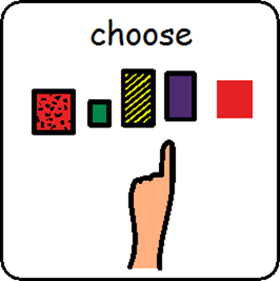 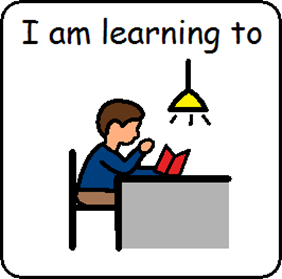 https://www.youtube.com/watch?v=Lz1oQedvO4M
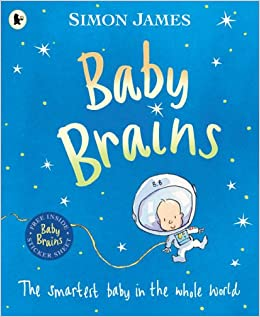 I am learning to choose, watch and listen to a story is finished